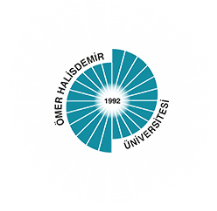 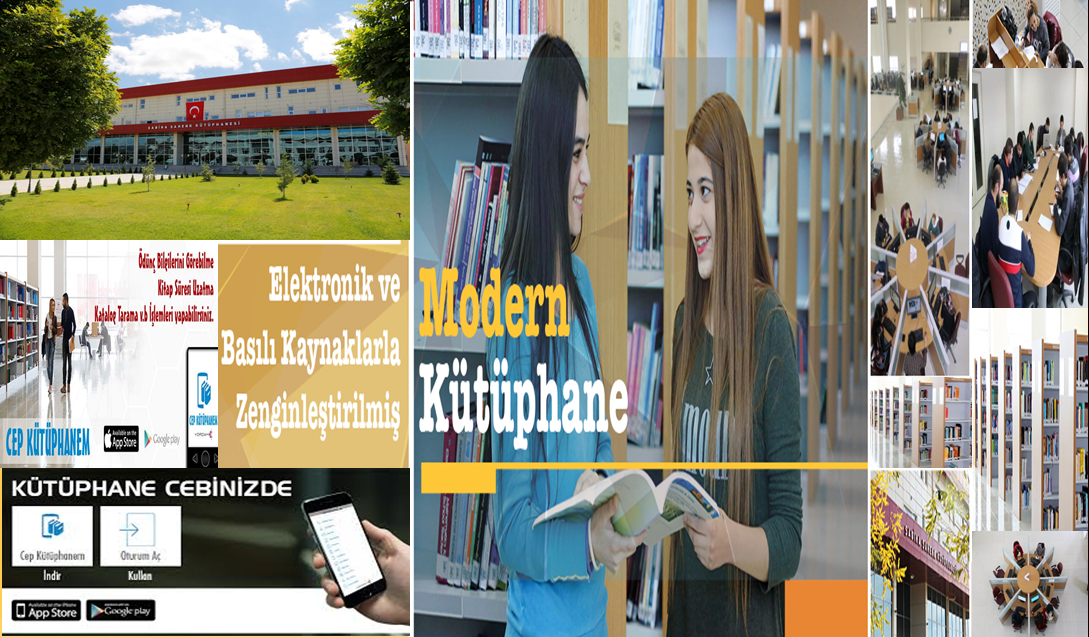 1
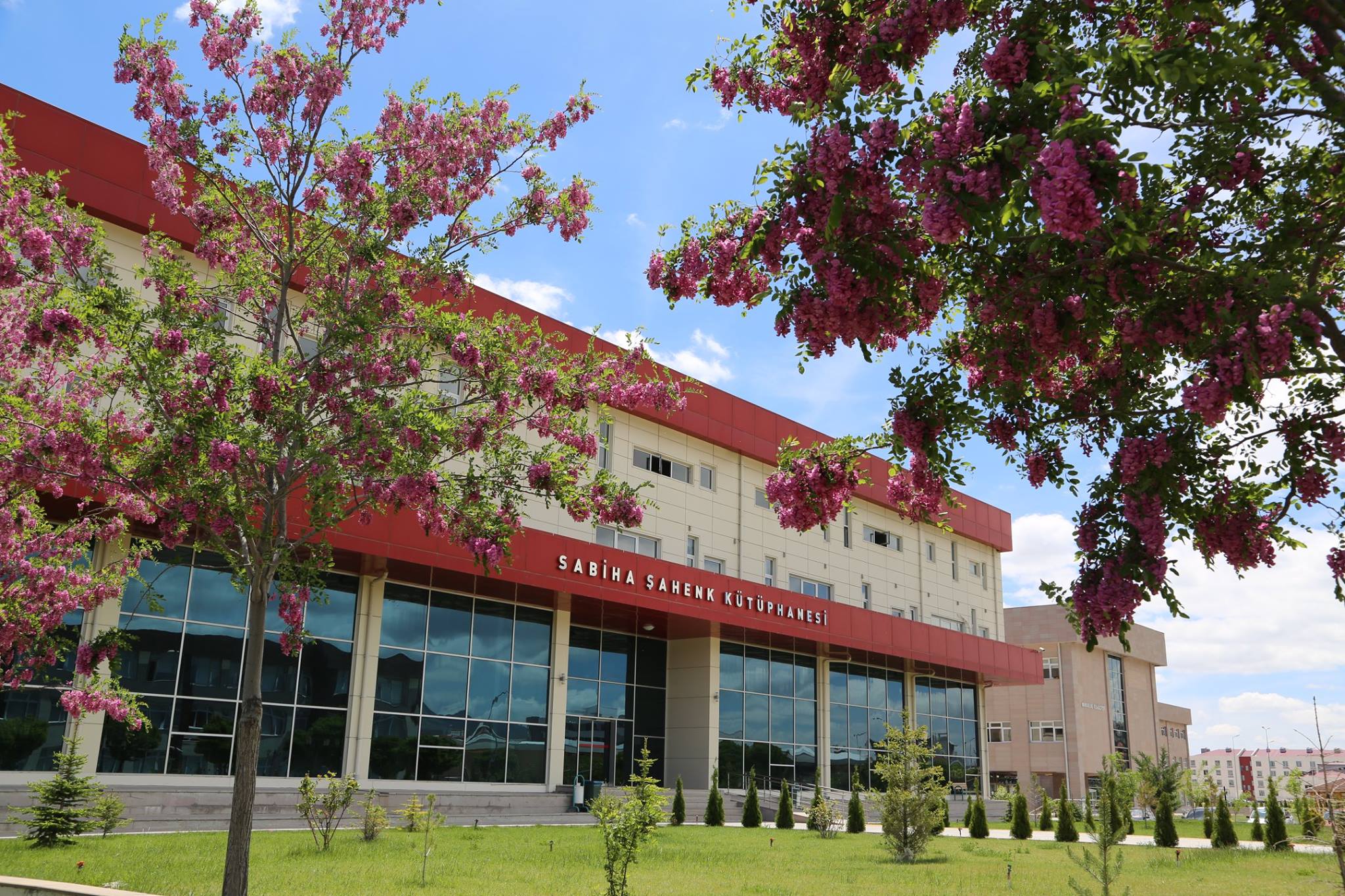 2
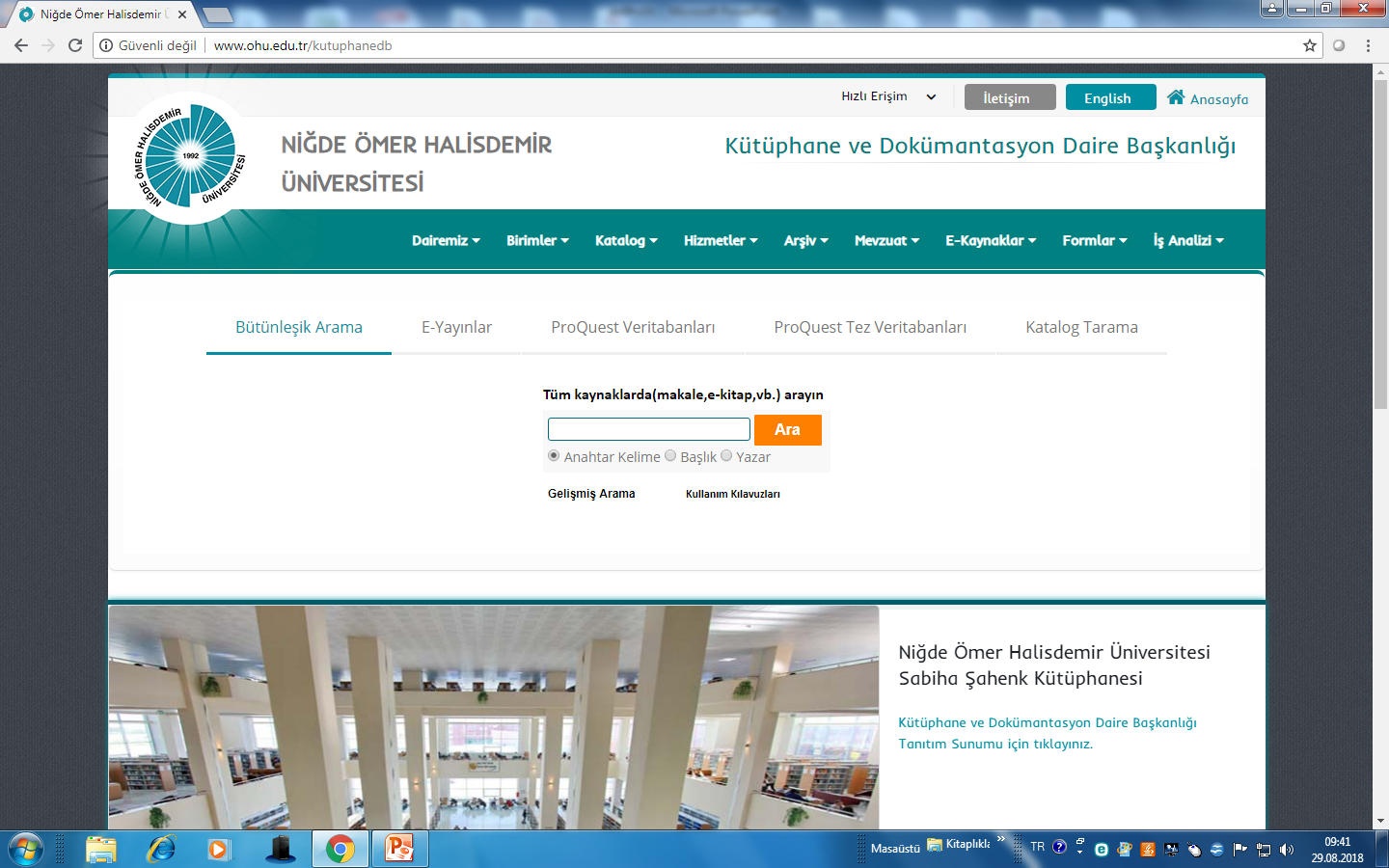 3
4
5
6
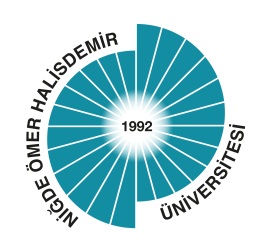 7
8
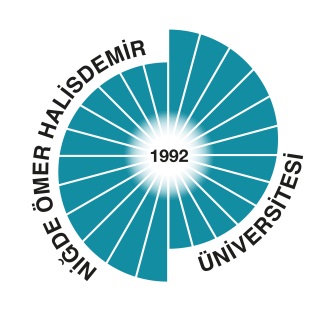 9
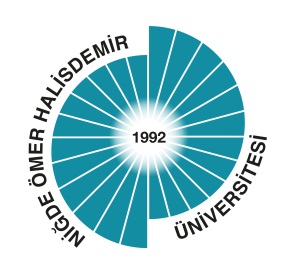 10
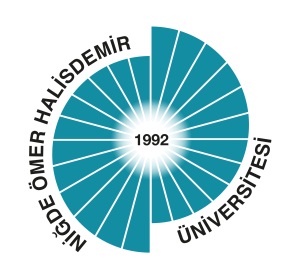 11
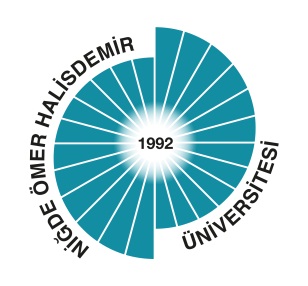 12
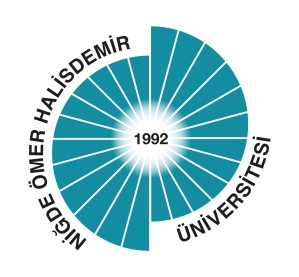 BookEye  KİTAP TARAYICI
13
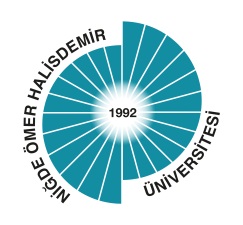 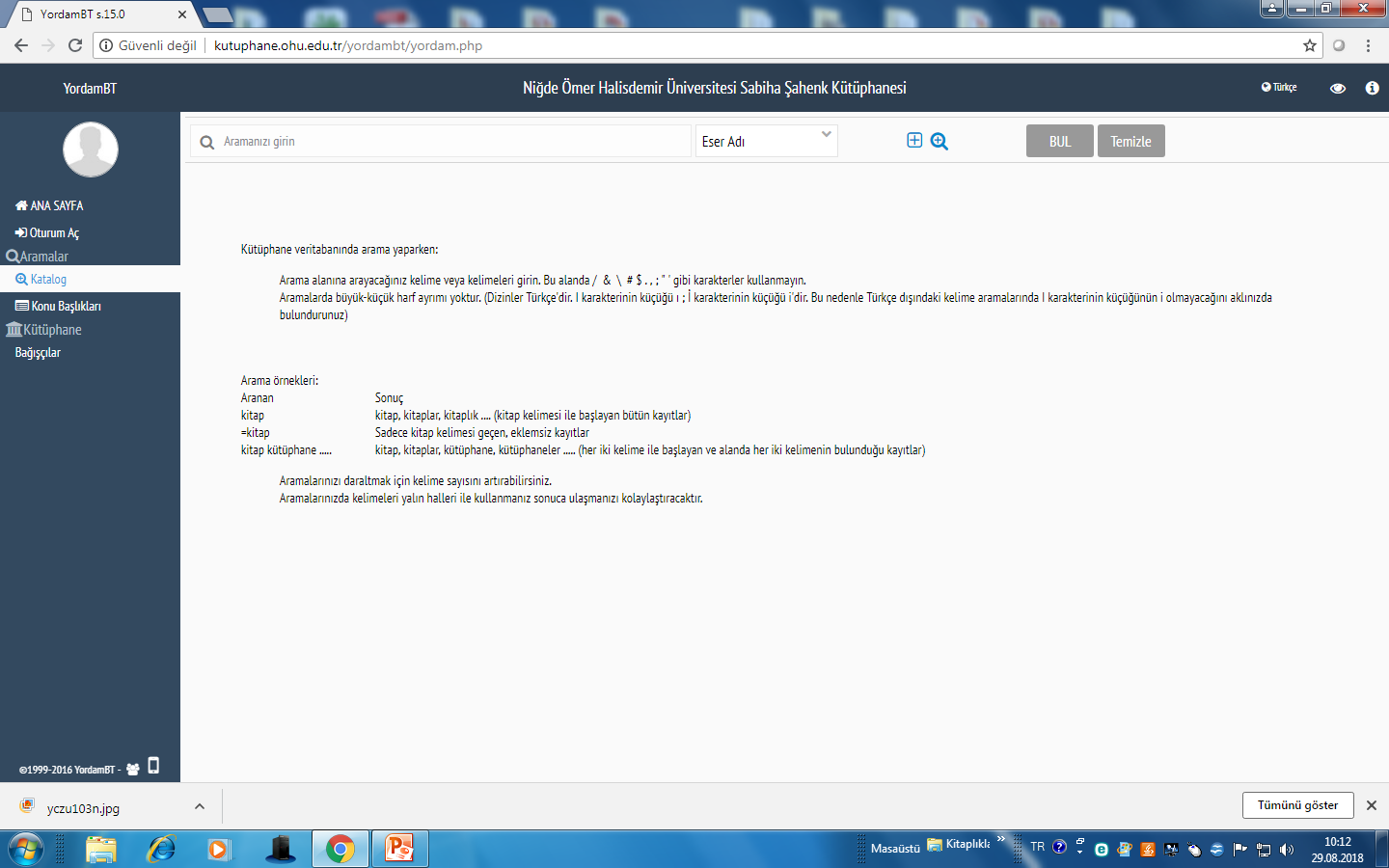 14
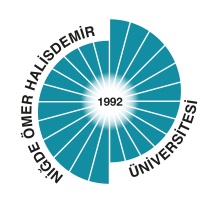 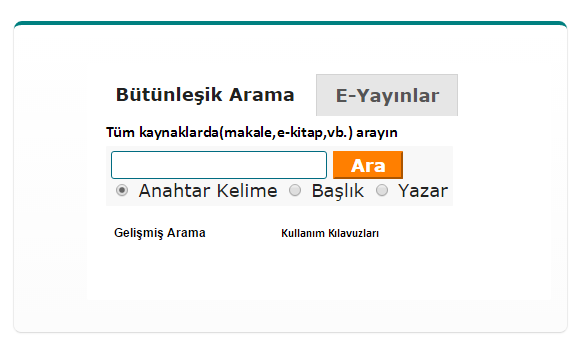 15
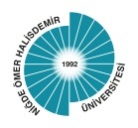 Adres: Niğde Ömer Halisdemir Üniversitesi Kütüphane ve Dokümantasyon Daire Başkanlığı Merkez Yerleşke Bor Yolu 51240 / Niğde
Tel: 0388 225 42 62
Fax: 0388 225 42 64
Email: kutdokdb@ohu.edu.tr
16